The Foundations of Argument
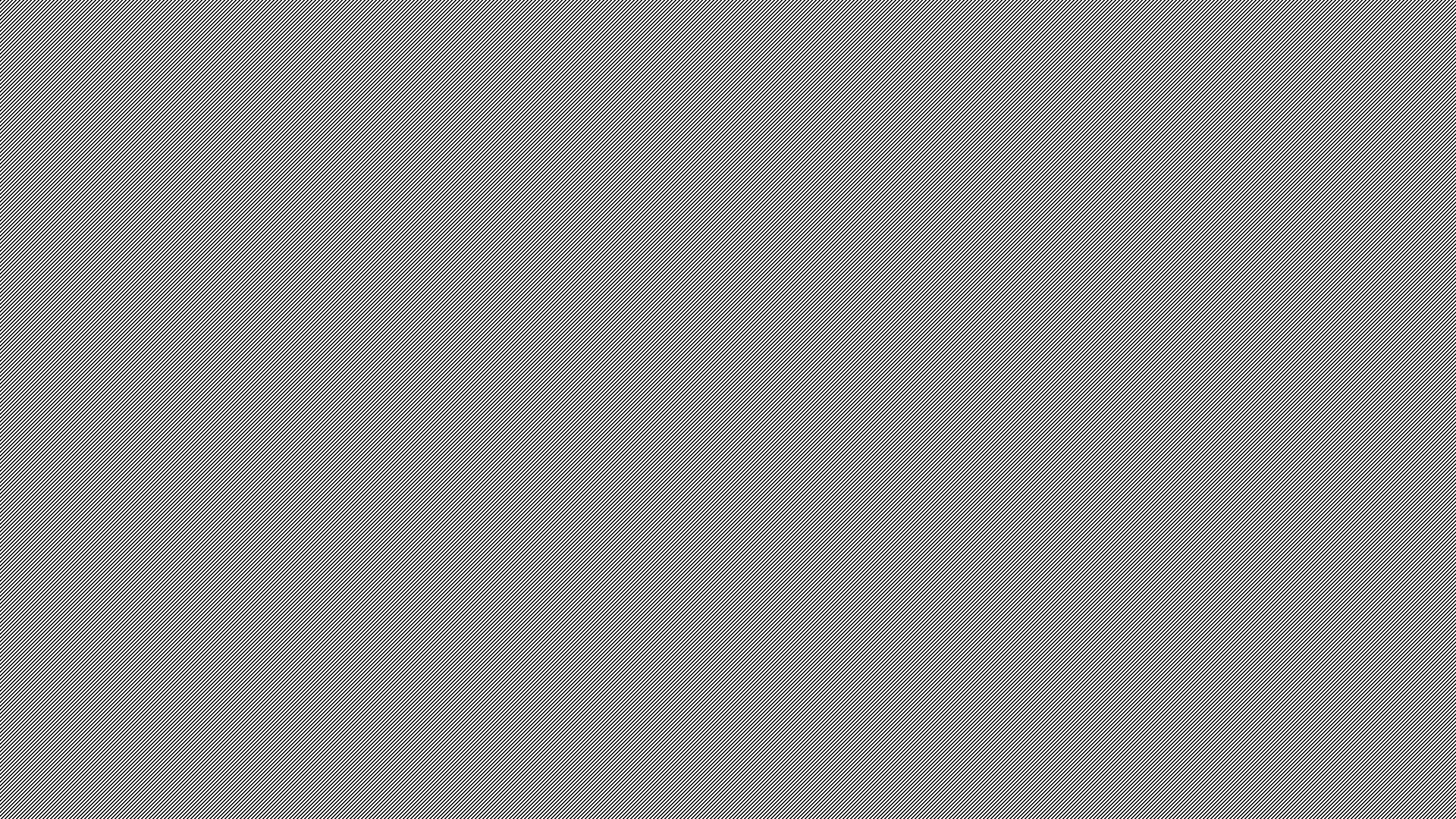 Components of a Solid Argument
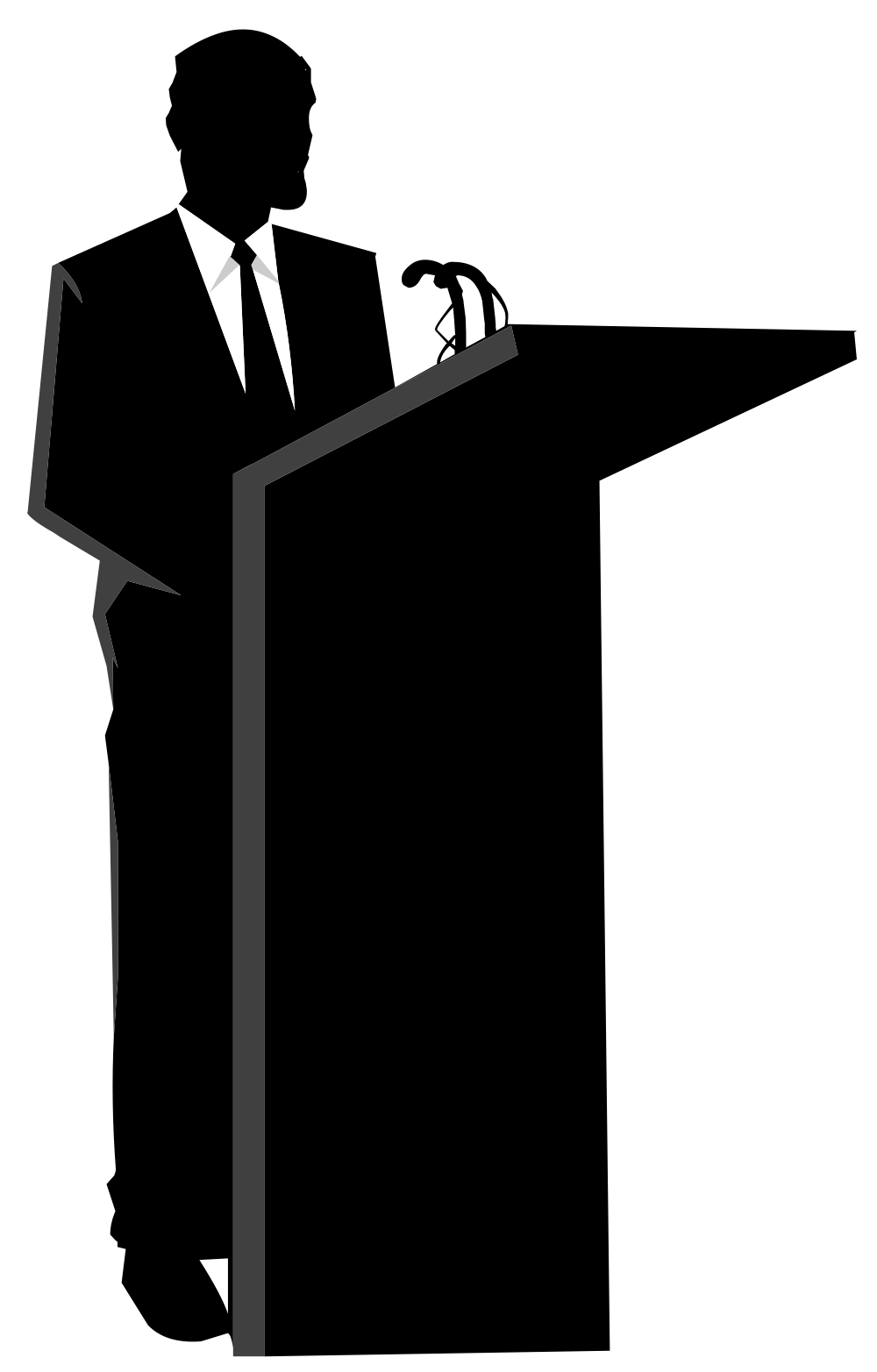 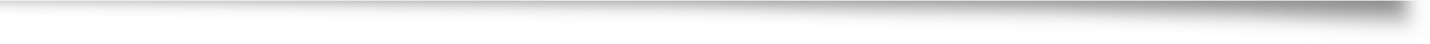 The Question-What do you want to research/discover?
 The Claim-Answer to the question“What do I think?”
 The Reasons-Justify the answer to the question“Why do I think this?”
 The Evidence-Supports the reasons“How do I know this?”
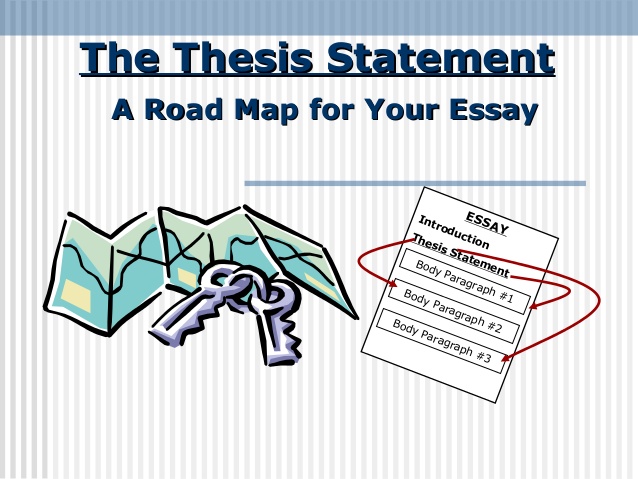 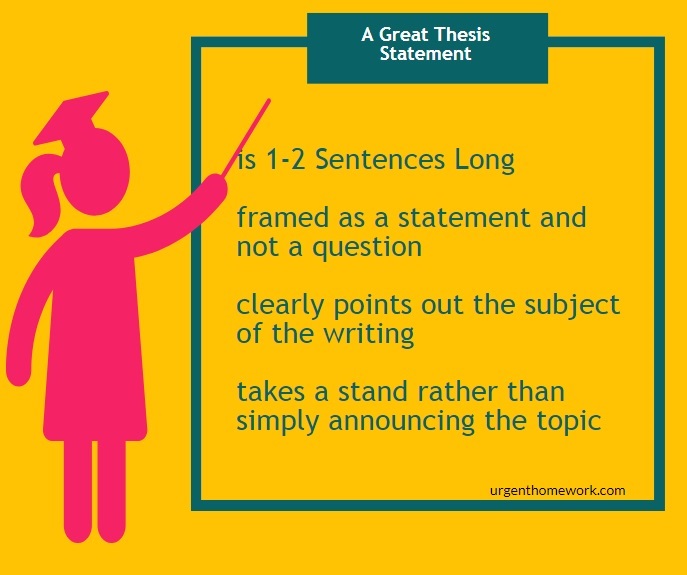 FORMULA FOR A GREAT THESIS
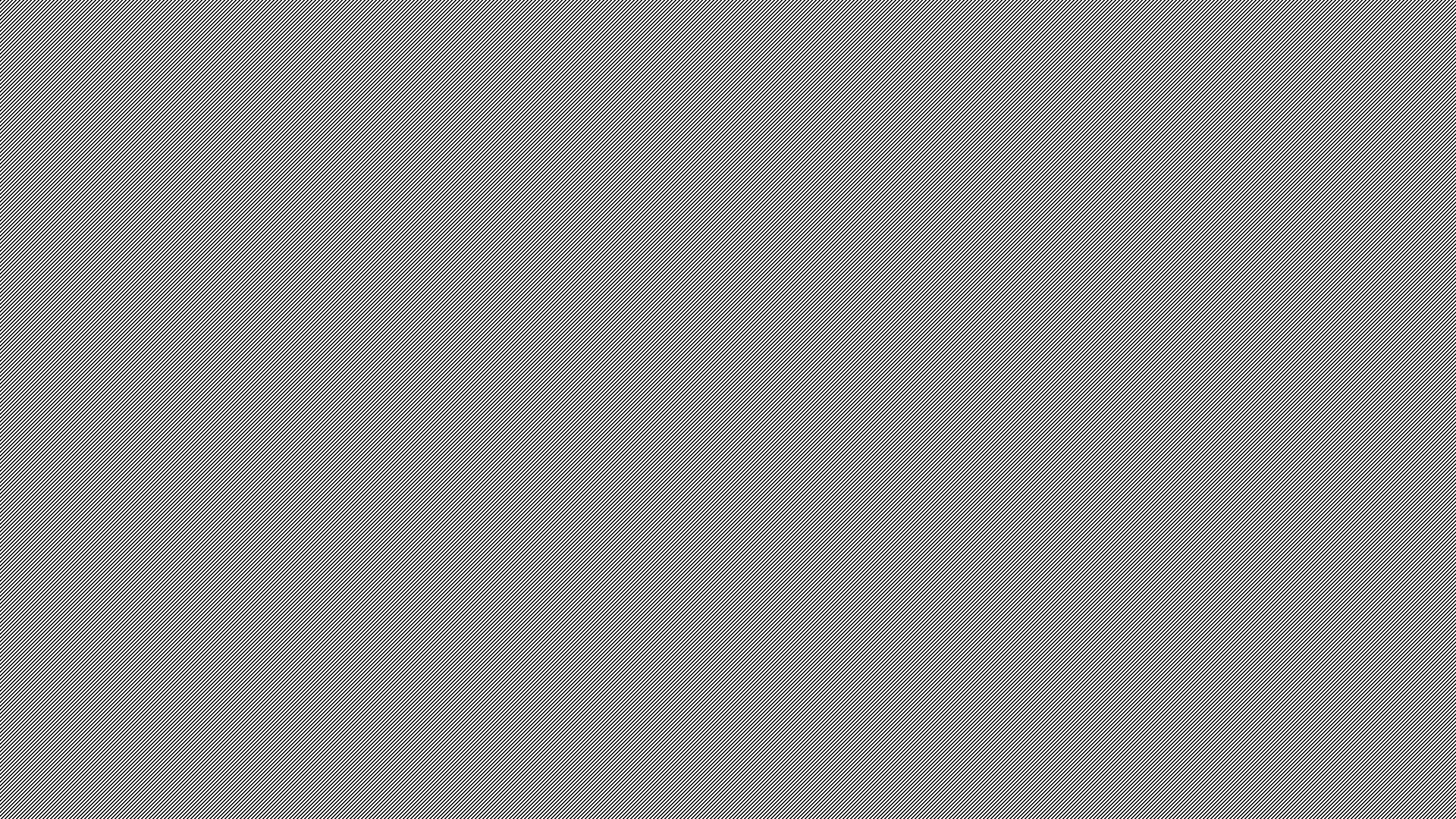 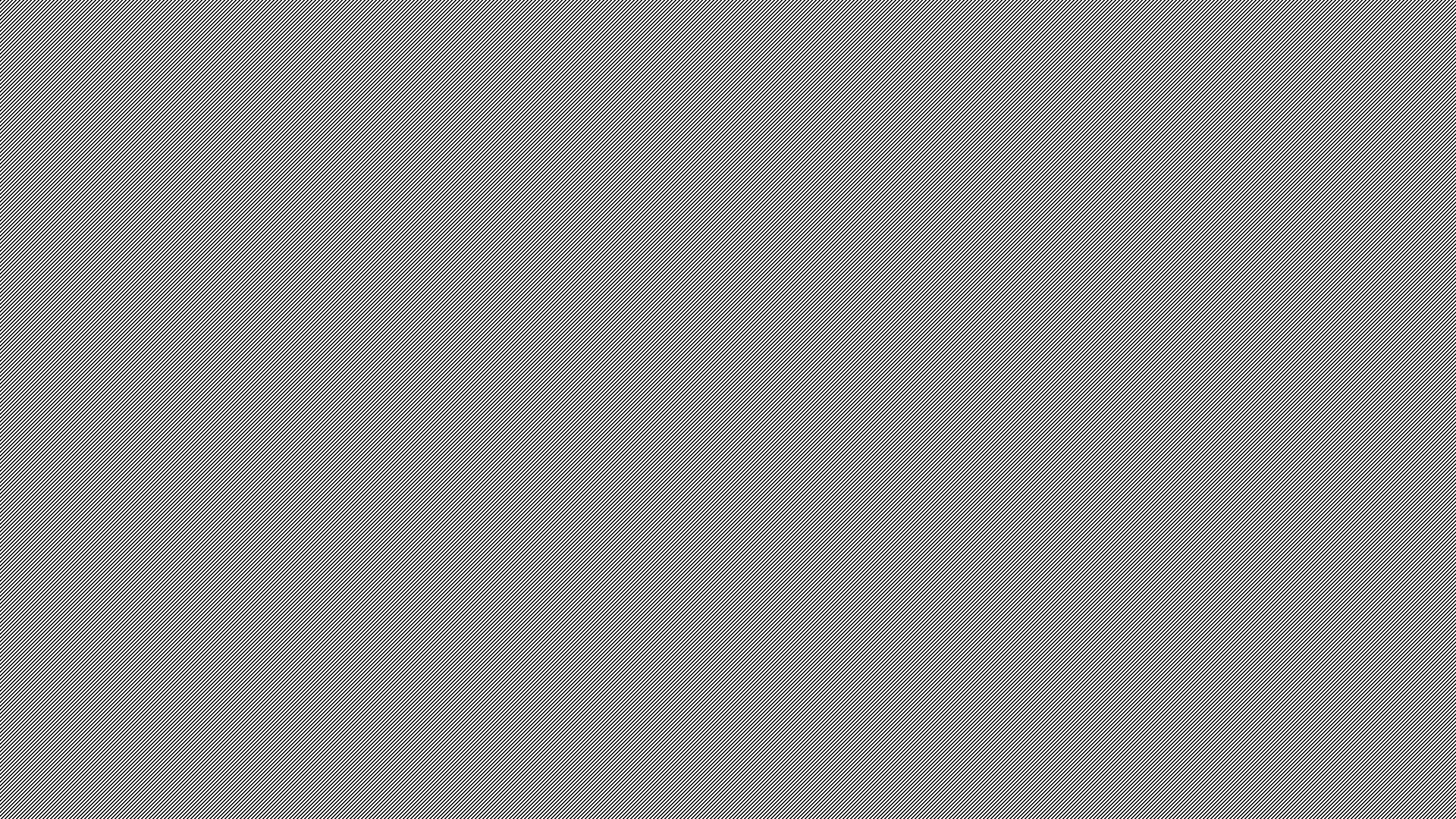 The position you take on an issue is also called your CLAIM.
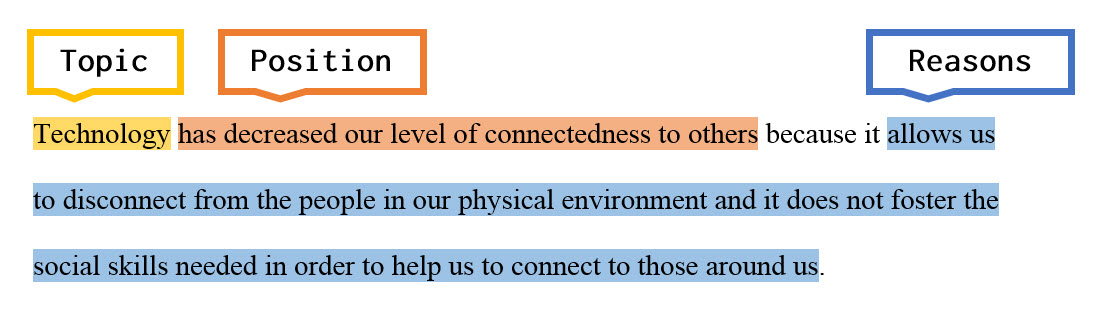 List your reasons in the same order you intend to cover them in your essay.
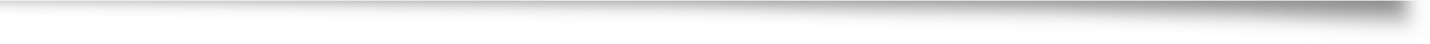 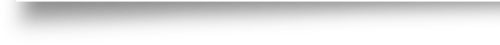 FORMULA FOR A GREAT THESIS
CLAIM
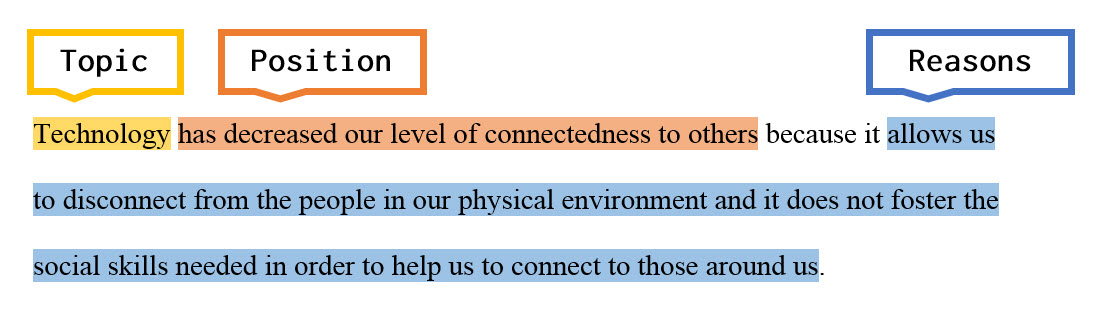 USING WHAT YOU’VE LEARNED ON HOW TO FORMULATE A GREAT THESIS, REVISE YOURS. WRITE YOUR NEW THESIS STATEMENT ON THE FIRST LINE OF A NEW SHEET OF PAPER.
A strong thesis is great…but you still need to
HEAT THINGS UP!!!!
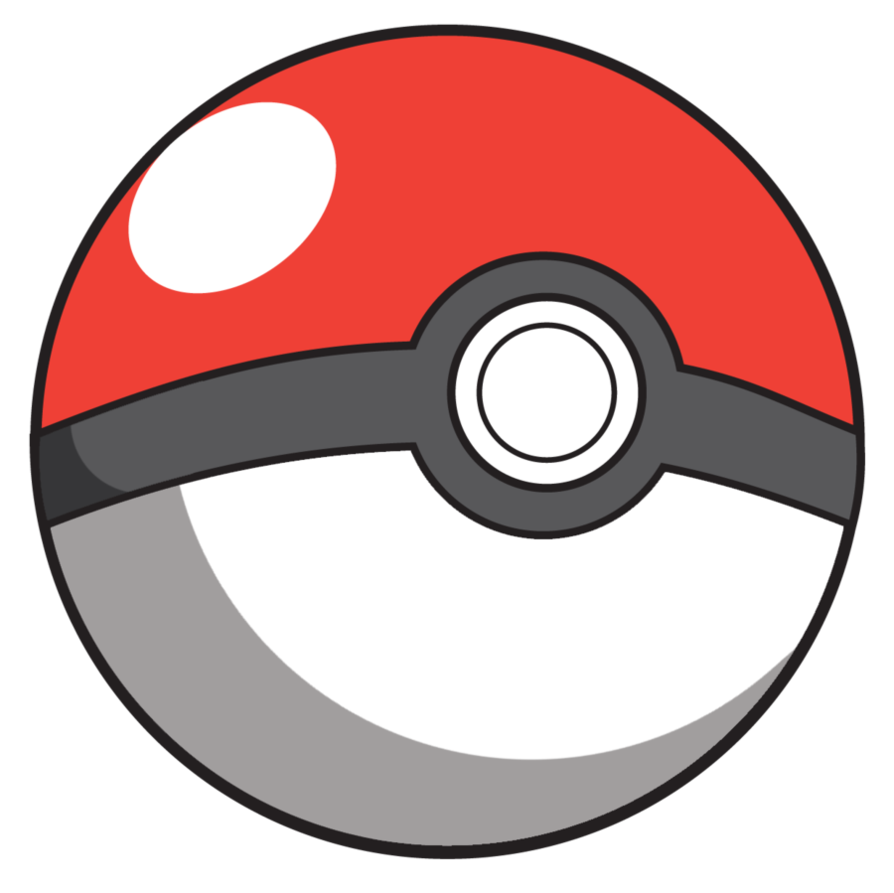 Make your introduction HOT!!
H-OOK
O-RIENT
T-HESIS
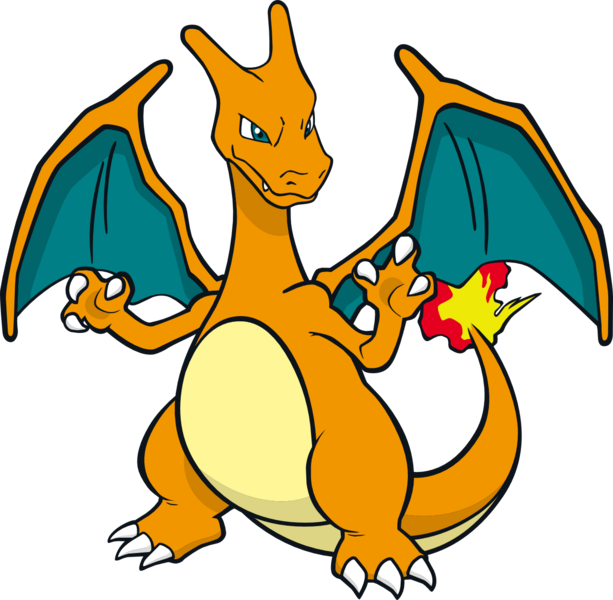 Make your introduction HOT!!
H-OOKEngage your reader’sattention. Makethem want to read whatyou have to say.
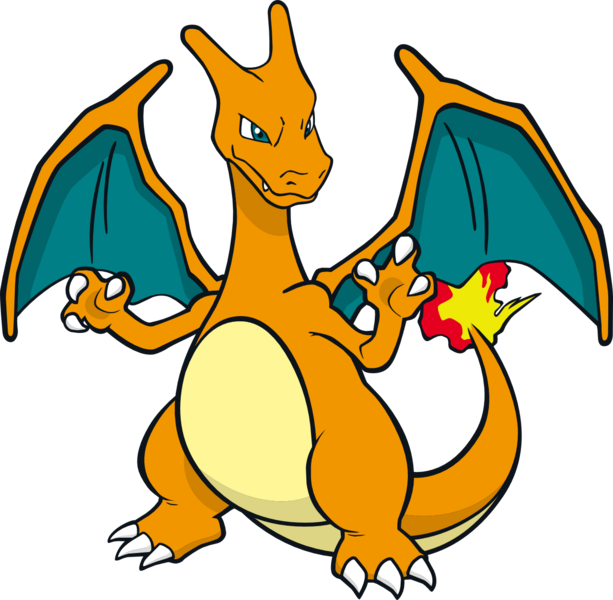 Make your introduction HOT!!
O-RIENTGive your readerenough backgroundinformation to understandand care about the topic.
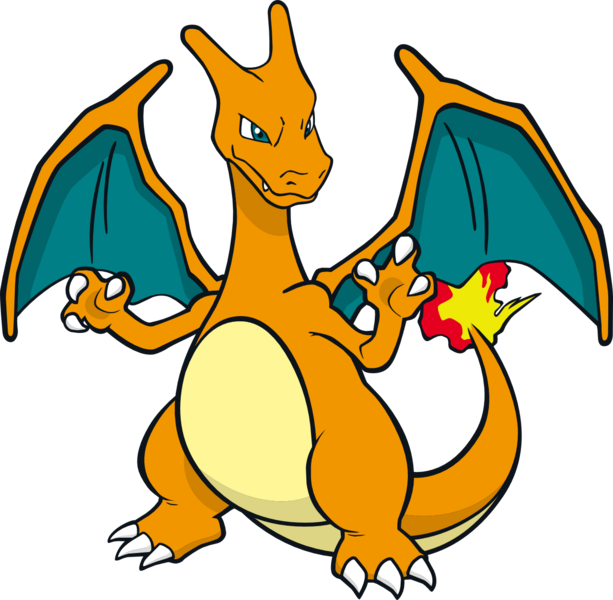 Make your introduction HOT!!
T-HESISSave the best for last.Wrap up yourintroduction with a clearand confident argument.
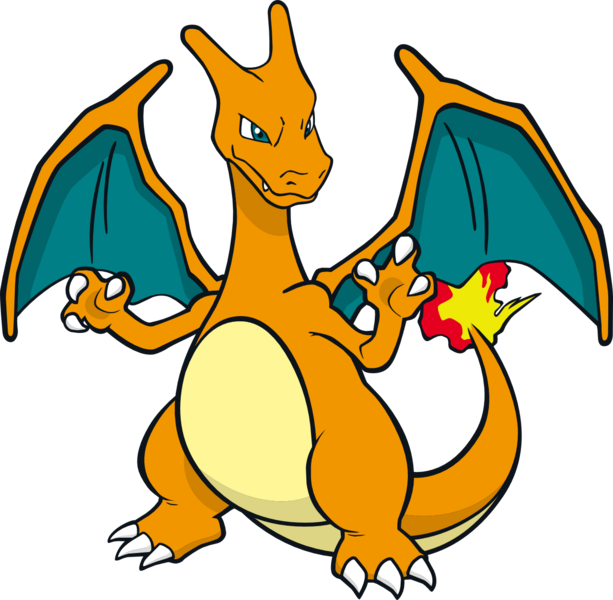 Homework Assignment
Try writing 3-4 different hooks.Use a different type of hook each time.
Do some relevant research. Search for facts, quotes, statistics, stories, etc. that mightwork to engage your audience.
Remember your reasons. Don’t write a hook that branches away from your claim or reasoning.
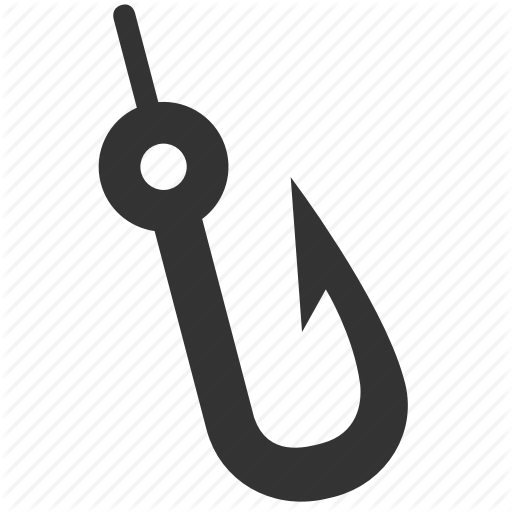 The Body of Your Argument
Is your orientation enough? Will your audience fully understand the topic enough to care about your argument? Or, do you need to build their understanding a bit more. As an option, include a paragraph after your introduction:
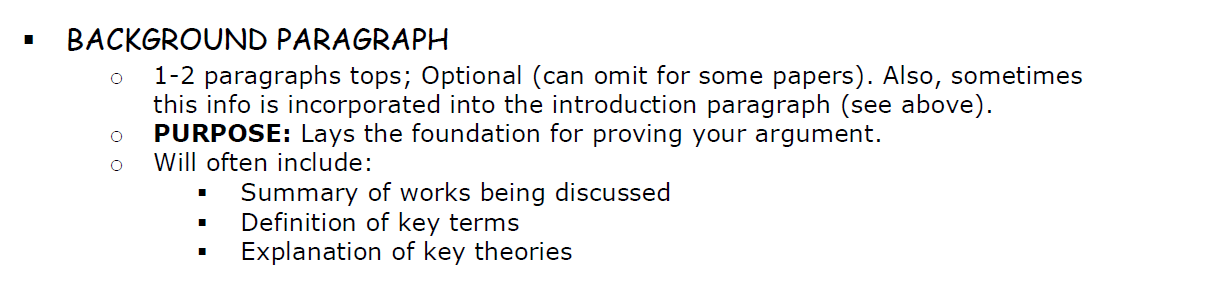 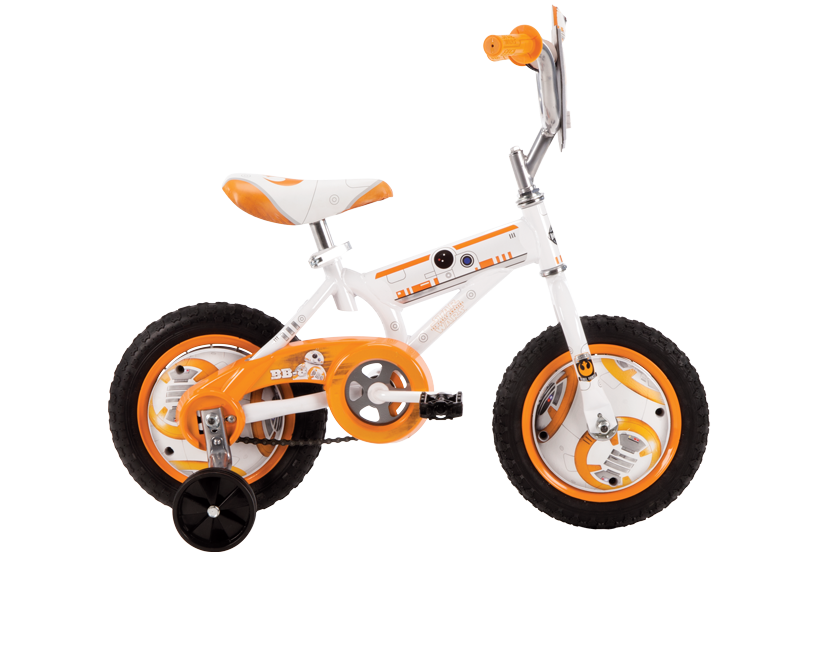 Your thesis has already laid out each of your supporting body paragraphs:
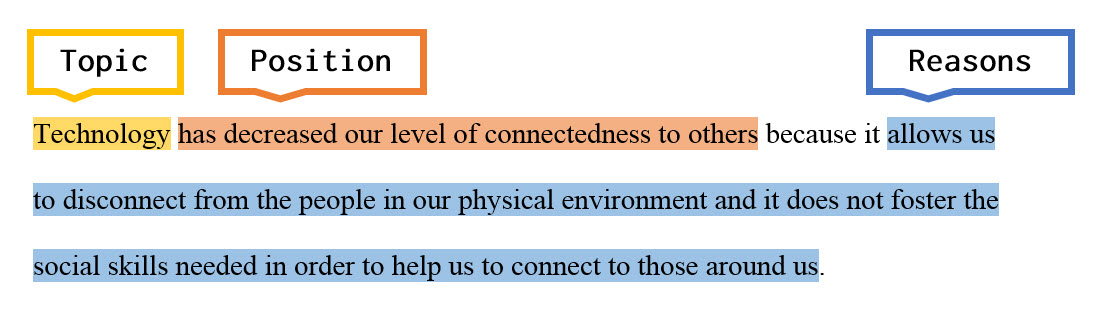 Support Paragraph #1
Support Paragraph #2
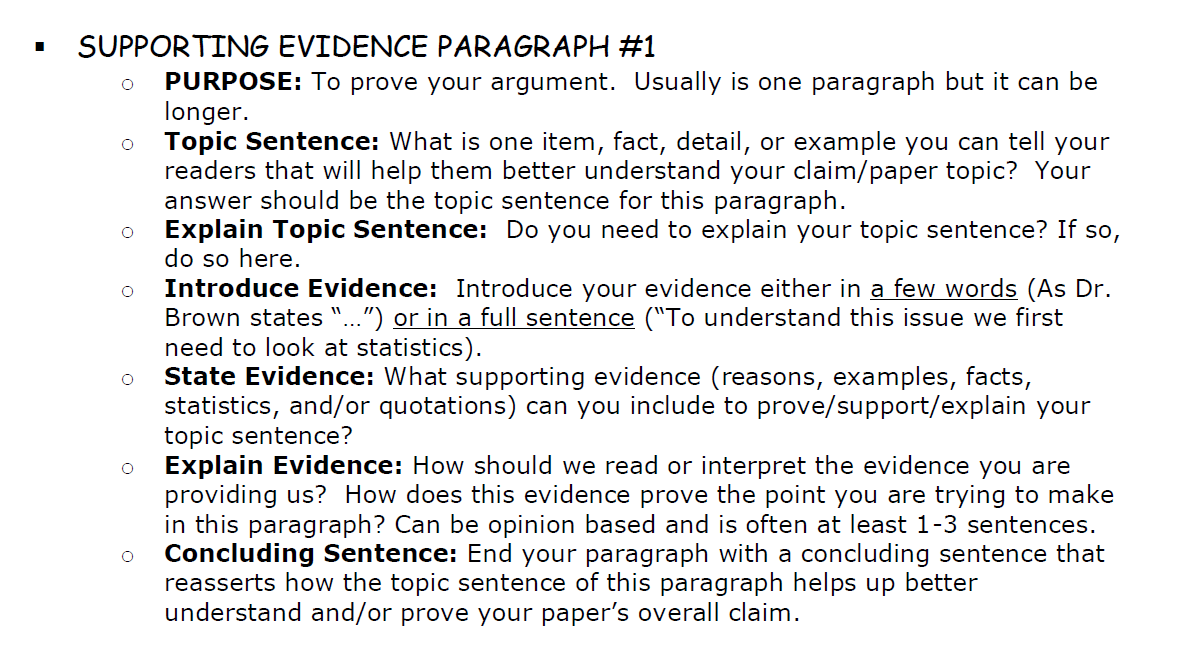 Repeat these steps for each piece of evidence.
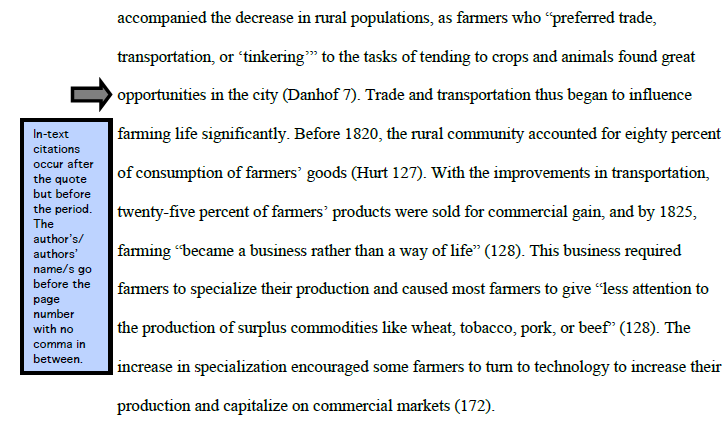 Add in-text citations for each piece of evidence.These reference which source on your works cited list you retrieved the information from.
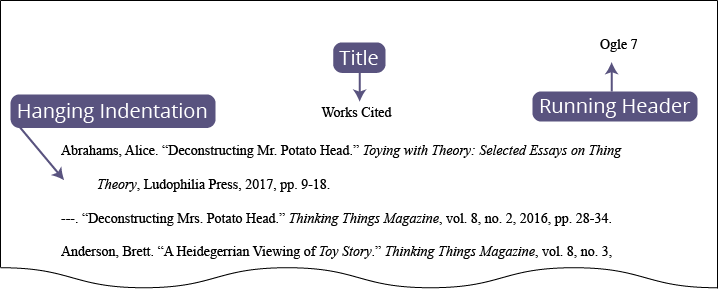 A report published in The American Psychology Journal in 2016 stated, “…”In an article on the issue, Eleanor Geisel, renowned journalist for The Daily Times, reported that, “…”According to statistics collected in the 2010 national census, “…”As depicted in Table 2, …
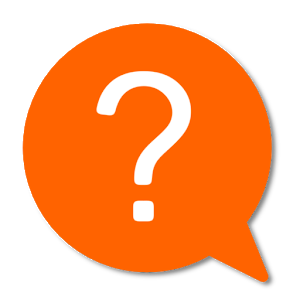 The first time you reference one of your sources in a paper, be sure to identify the source it came from by introducing it in your sentence.
The Body of Your Argument
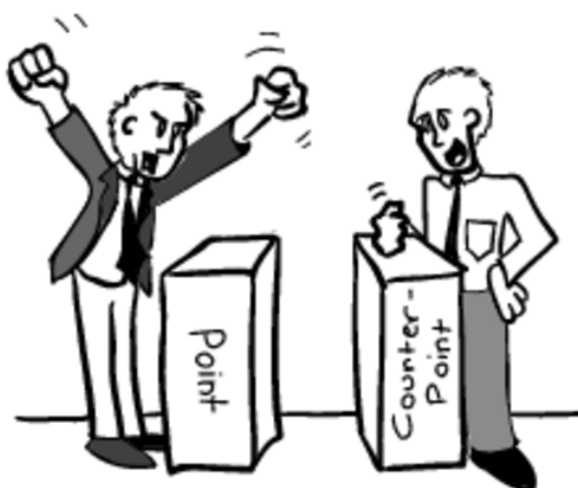 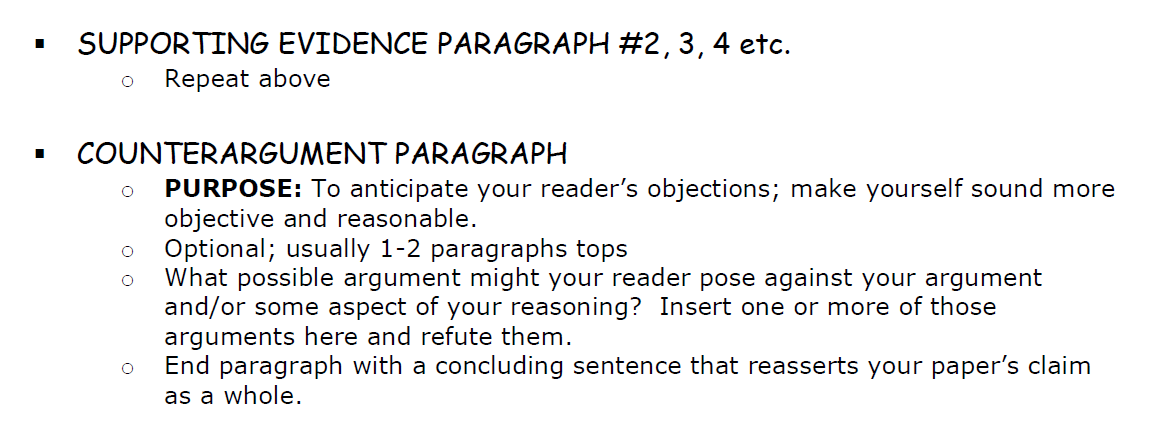 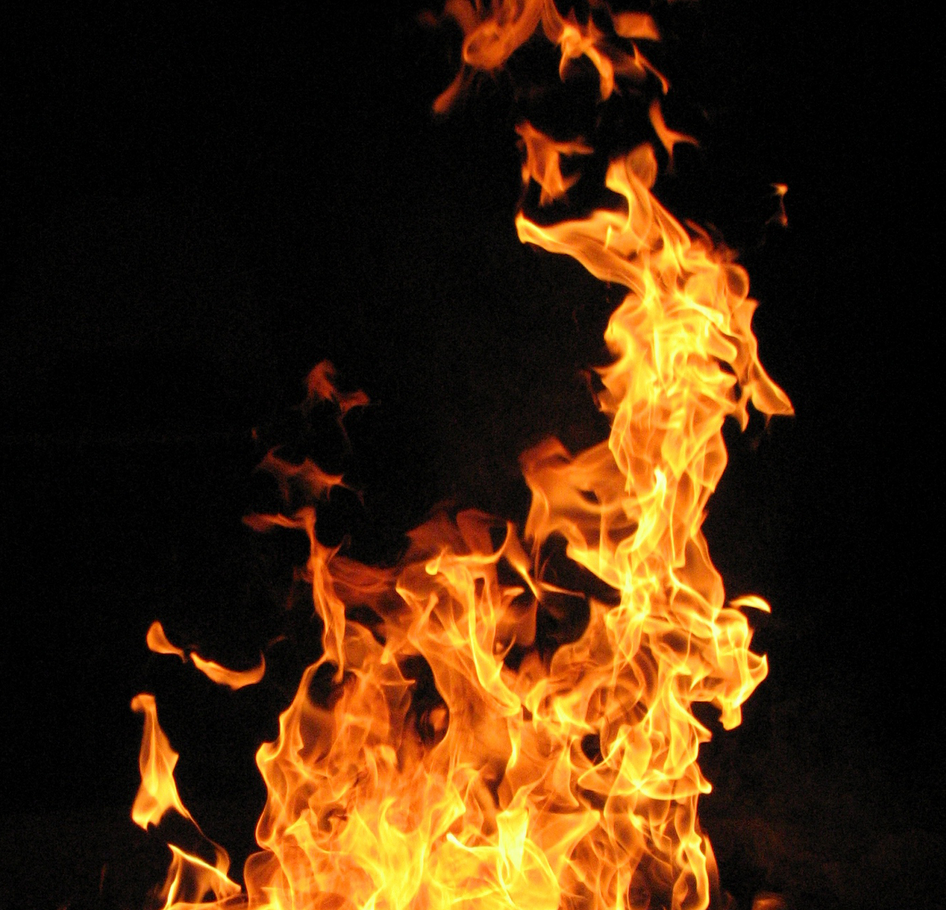 Now your reader should be really
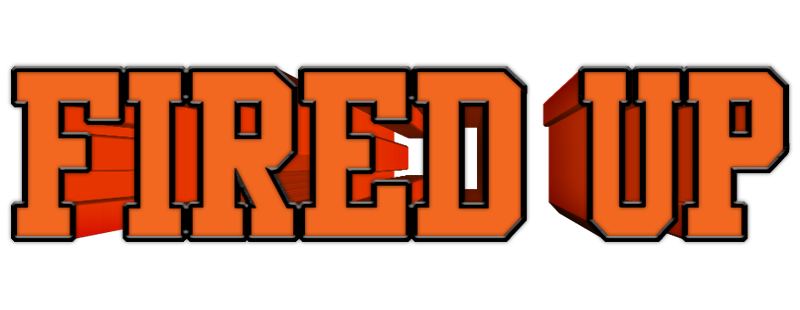 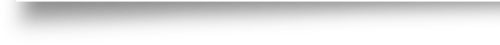 You should probably cool things
down a bit before you leave them…
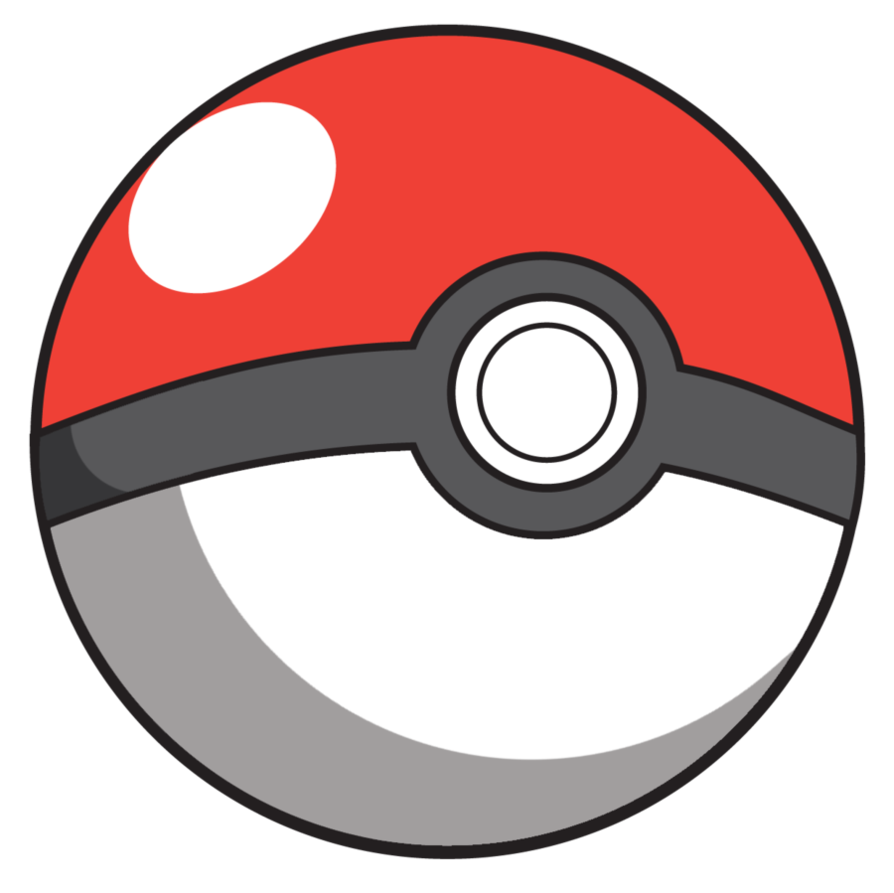 End with a COOL Conclusion!
C-ircle back to the intro
Is it effective/appropriate
to connect back to yourhook?
RESTATE YOUR THESIS INA NEW WAY!
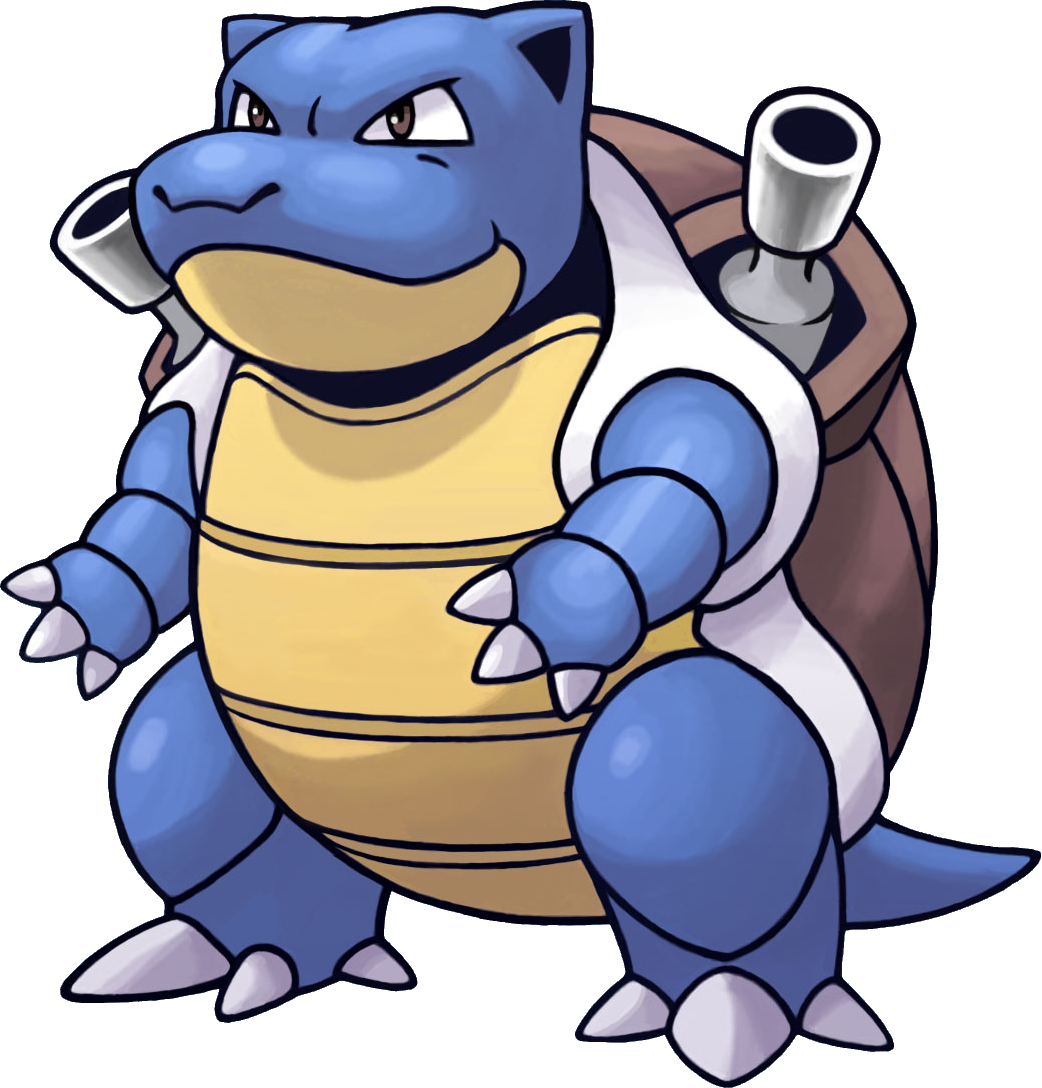 End with a COOL Conclusion!
O-utline the points you made
Briefly relist andsummarize the pointsyou’ve just made insupport of your claim andhow they were organized.
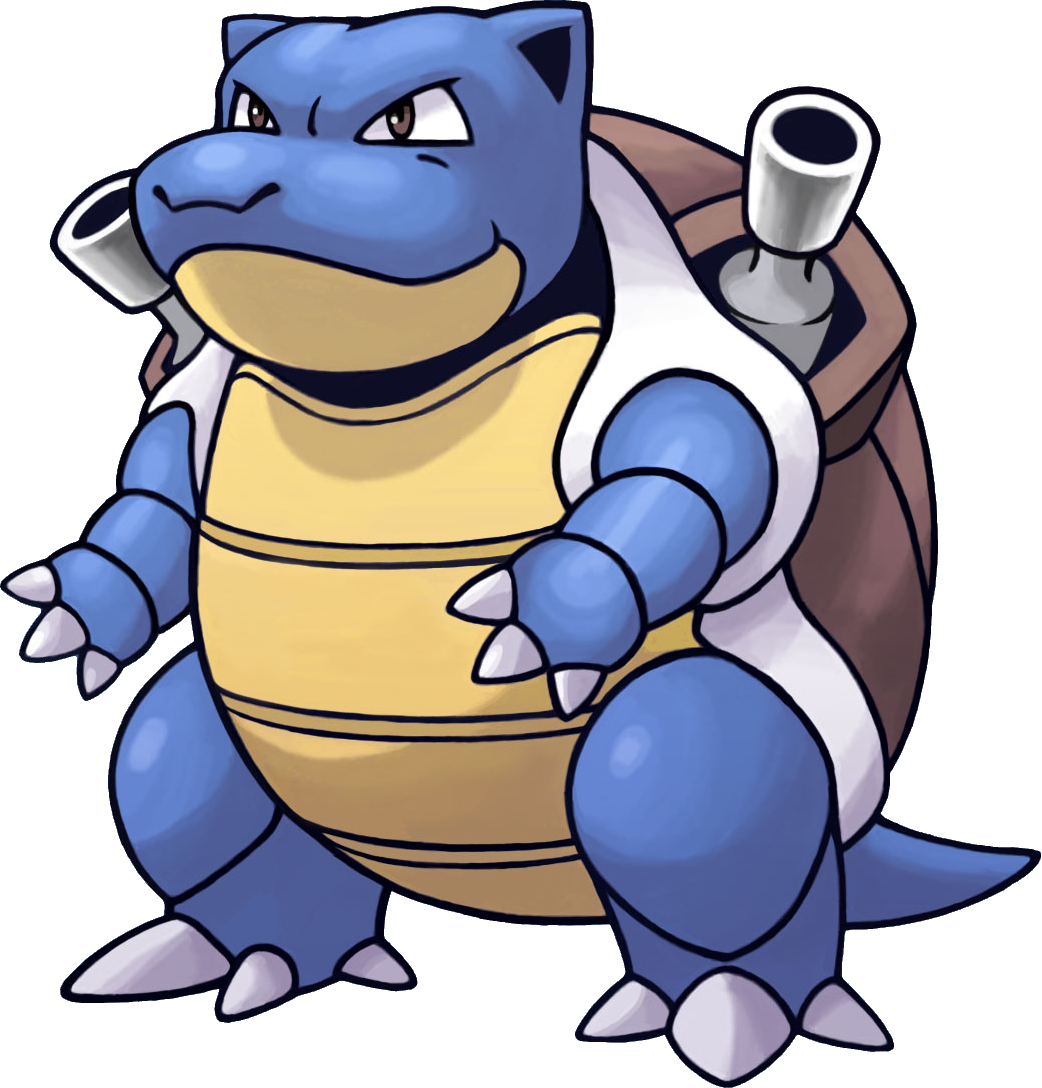 End with a COOL Conclusion!
O-pen some doors & L-eave them wonderingGive the reader something to think about!Why should they continue to careabout your argument.
Quote a relevant source/person
Discuss the larger implications of the issue
Make real world connections
Connect to a different context (ex. then to now)
Call the reader to action
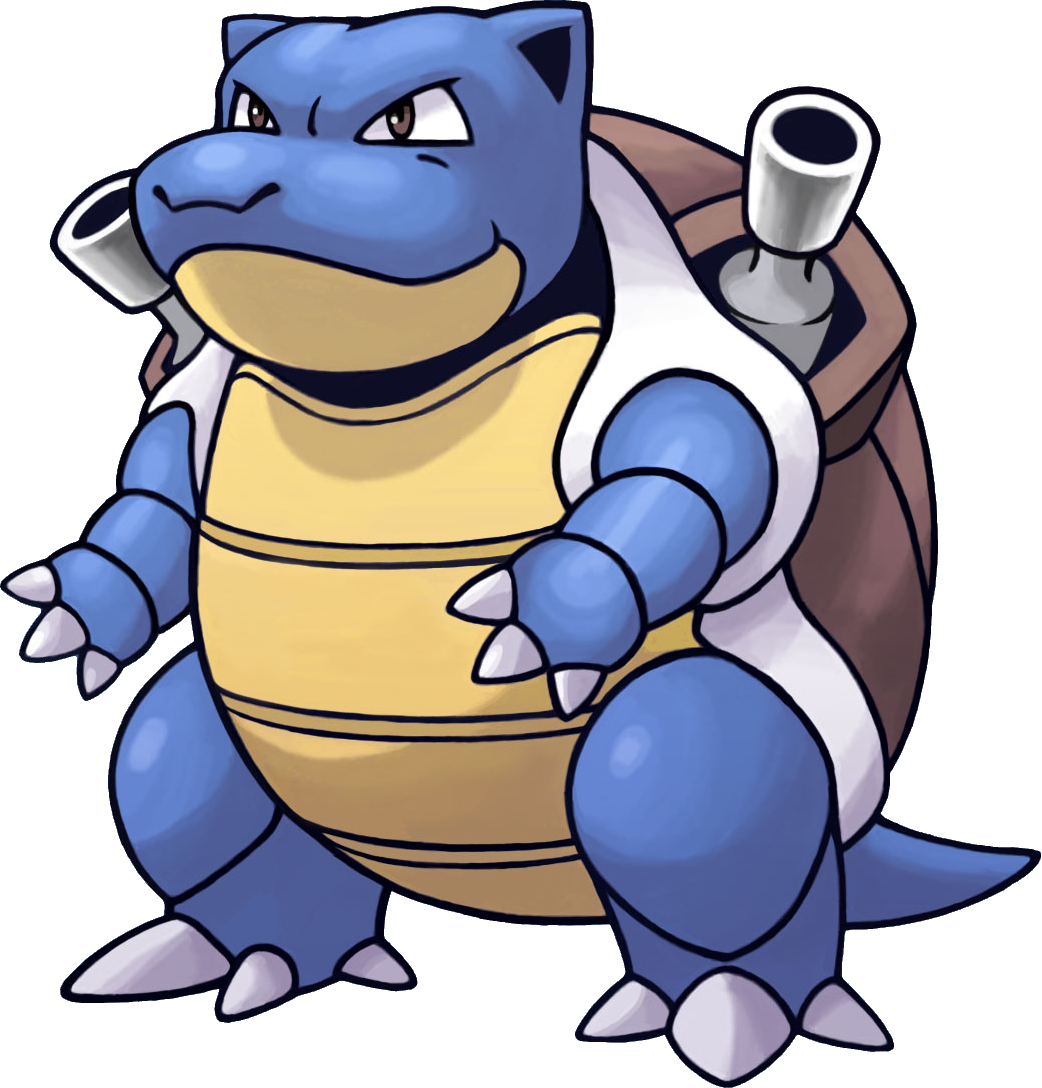 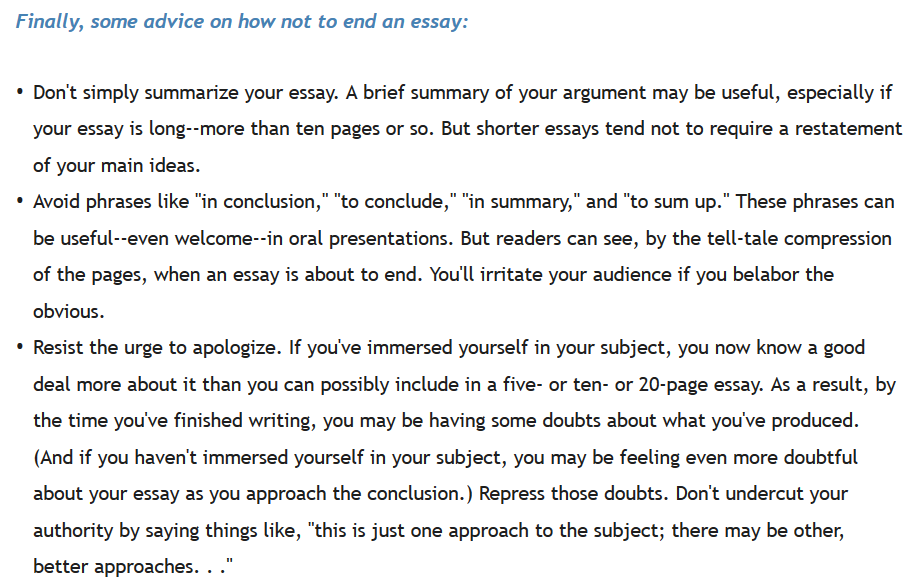